D
TARJETON DE ACCESO MONTAJE
SALA: 







NOMBRE EMPRESA:
NÚMERO DE STAND:
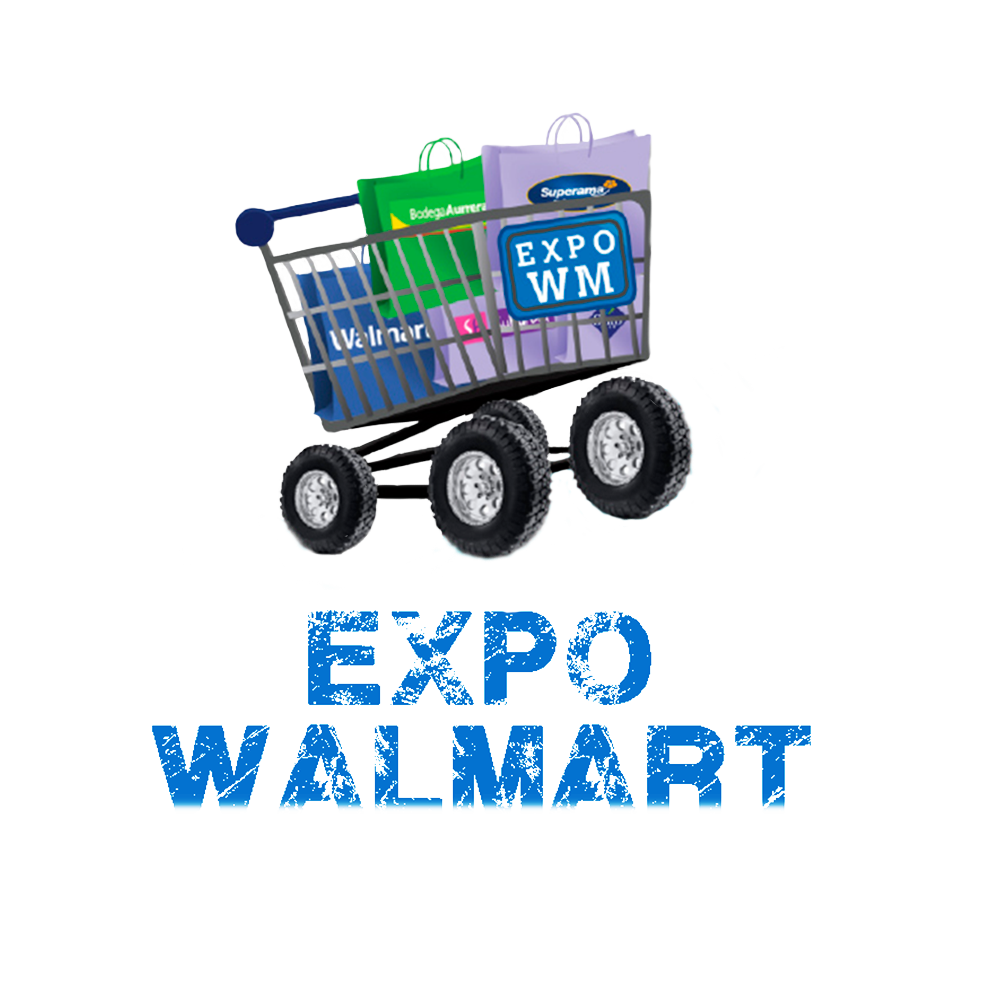 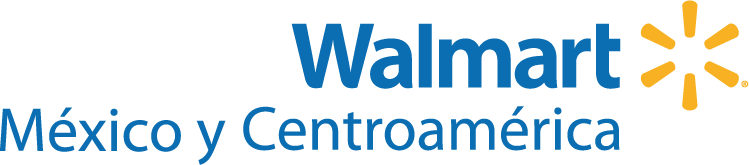